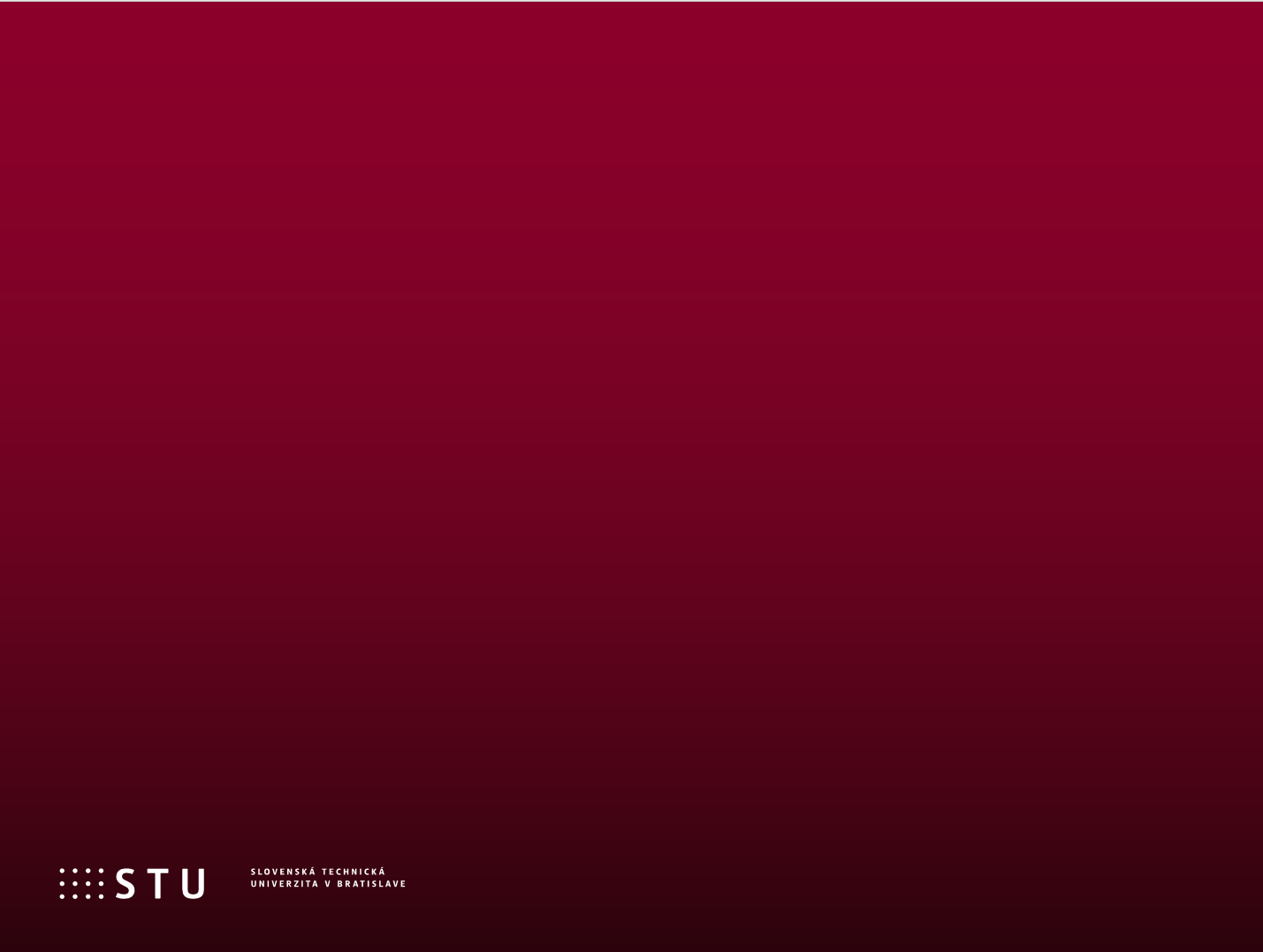 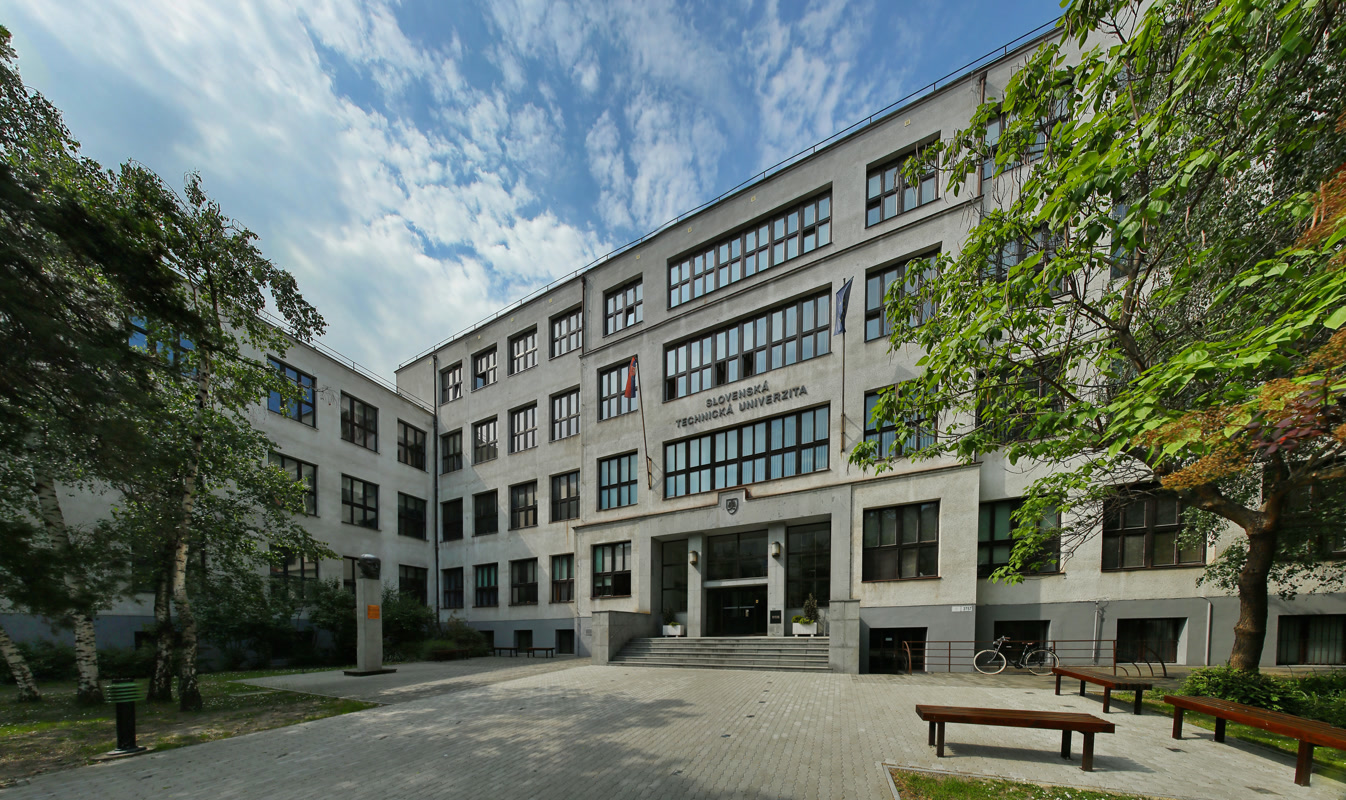 Informácie o kontrolnej činnosti za rok 2023Ing. Oľga Polášková, poverená vedením Útvaru vnútornej kontroly
www.stuba.sk
Prehľad o vnútornej kontrolnej činnosti za rok 2023
V zmysle smernice rektora STU číslo 2/2019-SR Klasifikácia aktív a informácií informačného systému STU, informácie uvedené v tejto prezentácii sú klasifikované ako informácie na interné použitie (IP). Informácie nie sú verejne prístupné.
Prehľad o vnútornej kontrolnej činnosti za rok 2023
A. Finančné kontroly na mieste

otvorené v roku 2022, skončené v roku 2023
FKM č. 5/2022 na SjF STU
FKM č. 7/2022 na R-STU (len odoslanie správy o výsledku kontroly)

otvorené aj skončené v roku 2023
FKM č. 1/2023 na ÚM STU
FKM č. 2/2023 na FAD STU
FKM č. 3/2023 na MTF STU
FKM č. 4/2023 na FIIT STU 

otvorené v roku 2023, skončené v roku 2024
FKM č. 5/2023 na FCHPT STU
Prehľad o vnútornej kontrolnej činnosti za rok 2023
B. 	Prešetrenie a vybavenie podaní, ktoré boli sťažnosťami
doručená v roku 2022, vybavená v roku 2023
Sťažnosť č. 1/2022 – CVT STU
doručené a  vybavené v roku 2023
Sťažnosť  č. 1/2023 – ÚZ ŠDaJ STU 
Sťažnosť  č. 2/2023 – ÚĽZ R-STU
Sťažnosť  č. 3/2023 – ÚZ ŠDaJ STU
C. 	Vybavenie podaní, ktoré neboli sťažnosťami
Podanie č. 1/2022 – CVT STU, doručené a  vybavené v roku 2023         (kvestorka STU) 
D.  V roku 2023 nebolo na STU doručené žiadne oznámenie protispoločenskej činnosti
Prehľad o vybavených sťažnostiach za rok 2023
Opodstatnená

________________
Neopodstatnené
S 01/2022 - Rozdelenie odmien z HČ bez schválenia vedúcim pracoviska
___________________________________________________
2. 	S 01/2023 - Vyrovnanie stavu na stravovacom účte sťažovateľa o dotáciu priznanú ako príspevok na stravovanie študentov v nesprávnej výške následkom chybne nastaveného vzorca v stravovacom systéme WebKredit        za mesiac marec 2023
3. 	S 02/2023 - Nahliadnutie do osobného spisu
	Sťažovateľ si výsledok prešetrenia sťažnosti neprevzal
4.	S 03/2023 - Úprava cien za používanie ubytovacích priestorov v študentskom domove vrátane cien za služby spojené s ich užívaním pre bývalých zamestnancov (elektrina, voda, teplo, odvoz komunálneho odpadu a pod.)
Prehľad o nedostatkoch zistených FKM za rok 2023
Nedodržanie zákona č. 131/2002 Z. z. o vysokých školách

§ 18 ods. 2 – prostriedky získané podnikateľskou činnosťou neboli použité na plnenie tých úloh, na ktoré bola STU zriadená
§ 96a ods. 4 v spojitosti s článkom 3 bod 4 Štipendijného poriadku STU – motivačné štipendium za vynikajúce plnenie študijných povinností, dosiahnutie vynikajúceho výsledku v oblasti štúdia, výskumu, vývoja, umeleckej alebo športovej činnosti [§ 96s ods. 1 písm. b) zákona] z prostriedkov štátneho rozpočtu bolo vyplatené viac ako desiatim percentám študentov – riešené na úrovni ÚVaSŠ R-STU
Prehľad o nedostatkoch zistených FKM za rok 2023
Nedodržanie vnútorného predpisu STU číslo 1/2023               Zásady výberového konania STU

a) 	článok 4 bod 7 – neoznámenie predpojatosti člena komisie vo vzťahu k uchádzačovi v nadväznosti na článok 5 bod 14 – člen komisie sa neoprávnene zdržal hlasovania
b) 	článok 5 bod 3 – pozvánky na výberové konanie nepodpísal vyhlasovateľ
c) 	článok 5 bod 4 – pozvánky nemali určené náležitosti
d)	článok 6 bod 2 – vyhotovenie zápisu o priebehu výberového konania a zverejnenie oznámenia výsledku výberového konania bez predpísaných náležitosti
Prehľad o nedostatkoch zistených FKM za rok 2023
Nedodržanie zákona č. 357/2015 Z. z. o finančnej kontrole a audite (v nadväznosti na interné predpisy fakúlt STU o vykonávaní základnej finančnej kontroly)
§ 6 ods. 4 - neoverenie súladu finančnej operácie s rozpočtom, uzatvorenými zmluvami a internými predpismi STU, resp. fakulty (pred verejným obstarávaním, podpisom zmluvy, vystavením objednávky, pred schválením pracovnej cesty a pod.) a neoverenie súladu s vydanými rozhodnutiami (pri výplate štipendií)
§ 7 ods. 1 až ods. 3 – nevykonanie základnej finančnej kontroly pri kontrolovaných finančných operáciách podľa ustanovení zákona a postupov určených v interných predpisoch fakúlt o finančnej kontrole
Prehľad o nedostatkoch zistených FKM za rok 2023
Nedodržanie zákona č. 523/2004 Z. z. o rozpočtových pravidlách verejnej správy

§ 19 ods. 1, ods. 3, ods. 4 -  pri použití  verejných prostriedkov nebola zachovaná hospodárnosť, efektívnosť a účinnosť ich použitia (napr. bez náležitého zdôvodnenia boli zaplatené vyššie sumy ako boli deklarované cenovou ponukou), verejné prostriedky boli použité na iný účel (napr. príjmy zo školného a z poplatkov za štúdium boli použité na reprezentačné) 
§ 19 ods. 8  až ods. 10 - poskytnutie preddavkov, ktoré neboli vopred dohodnuté a nedodržanie termínu na ich zúčtovanie (3 mesiace, resp. do konca kalendárneho roka)
Prehľad o nedostatkoch zistených FKM za rok 2023
Nedodržanie zákona č. 343/2015 Z. z. o verejnom obstarávaní 
§ 2 ods. 3 zákona v nadväznosti na Prílohu č. 3 smernice – súčasťou dokumentácie obstarania zákazky nebola „výzva na predkladanie ponúk“ a iná sprievodná dokumentácia, napr. „oznámenie o výsledku obstarania zákazky“
§ 6 ods. 9 písm. b) - predpokladaná hodnota zákazky nebola určená podľa uvedeného ustanovenia zákona (došlo k rozdeleniu zákazky), čím v niektorých prípadoch bola znížená predpokladaná hodnota zákazky pod finančné limity podľa zákona 
§ 10 ods. 2 – nedodržanie princípu transparentnosti neuvedením lehoty na otváranie ponúk vo výzve na predkladanie ponúk a nezverejnením dokladov a oznámení pri PLZ, nedodržanie princípu hospodárnosti nepredložením relevantných dokladov o určení predpokladanej hodnoty zákazky,
§ 12 – v evidencii referencii dodávateľa na stránke ÚVO nie sú zverejnené referencie,
Prehľad o nedostatkoch zistených FKM za rok 2023
Nedodržanie zákona č. 343/2015 Z. z. o verejnom obstarávaní
e)   	§ 52 ods. 1 – vo výzve na predkladanie ponúk nebola uvedená lehota na otváranie ponúk,  v „Zázname z prieskumu trhu“ je uvedené – „priebežne“, 
f)	§ 52 ods. 2 – nezverejnená informácia o otváraní ponúk s náležitosťami podľa uvedeného ustanovenia,
g) 	§ 64 ods. 1 písm. b) – nezverejnenie zápisnice z otvárania ponúk, zápisnice z vyhodnotenia ponúk a z posúdenia splnenia podmienok účasti a správy o zákazke podľa § 24 zákona v profile VO na stráne ÚVO,
h)	§ 116 ods. 4 – nepreukázanie odoslania Oznámenia o zmene zmluvy             (na zverejnenie) po podpise dodatku k zmluve (navýšenie ceny) do IS ÚVO
i)	§ 117 ods. 1  - fakulta ako verejný obstarávateľ nezdokumentovala priebeh verejného obstarávania tak, aby jeho úkony boli preskúmateľné bez ohľadu na použité prostriedky komunikácie – súčasťou dokumentácie verejného obstarávania neboli vo všetkých prípadoch doklady preukazujúce určenie PHZ
Prehľad o nedostatkoch zistených FKM za rok 2023
Nedodržanie článku 1 bod 8.2. a bod 9 smernice rektora                       č. 10/2016-SR - Verejné obstarávanie v podmienkach STU 
- pri verejnom obstarávaní PLZ nebolo vyžiadané delegovanie právomoci od rektora STU, dekan fakulty bez súhlasu rektora vydal plnomocenstvo pre tretiu osobu
 Nedodržanie zákona č. 254/1998 Z. z. o verejných prácach
§ 12 ods. 1 písm. b) bod 1, bod 3 a bod 4 – nebola zmluvne dohodnutá kvalita stavebných prác a spôsob jej overovania, nedohodnuté zádržné a garančné
(stavebné práce boli zadané len na základe objednávky)
§ 12 ods. 1 písm. c) bod 1 – nevyhotovenie preberacieho protokolu pri odovzdávaní obstaraných stavebných prác s príslušnými náležitosťami, resp. na preberacích protokoloch pri stavebných prácach (PLZ) nebolo preukázané prevzatie prác zástupcom fakulty (bez uvedenia mena, priezviska, dátumu a v niektorých prípadoch aj bez podpisu)
Prehľad o nedostatkoch zistených FKM za rok 2023
Nedodržanie zákona č. 283/2002 Z. z. o cestovných náhradách (v nadväznosti na interné predpisy STU súvisiace s PC) 

§ 3 ods. 1 – nedodržanie určeného spôsobu dopravy uvedeného v žiadosti o vyslanie na ZPC  a v cestovnom príkaze pri TPC
§ 3 ods. 3 – zamestnanec k vyúčtovaniu cestovných náhrad predložil doklady, ktoré nesúviseli s jeho pracovnou cestou a boli mu preplatené,  predložil doklady za iných účastníkov ZPC, pričom podmienky ZPC neboli určené jedným rozhodnutím pre viacerých účastníkov ZPC
§ 4 ods. 1 – zamestnancovi neboli poskytnuté cestovné náhrady, ktoré mu patrili (stravné), zamestnávateľ neurčil žiadnym relevantným dokladom podmienky pracovnej cesty jedným rozhodnutím pre viacerých zamestnancov – jednému zamestnancovi bola vyúčtovaná náhrada výdavkov za ubytovanie, ktorá preukázateľne nesúvisela s jeho PC
Prehľad o nedostatkoch zistených FKM za rok 2023
Nedodržanie zákona č. 283/2002 Z. z. o cestovných náhradách (v nadväznosti na interné predpisy STU súvisiace s PC) 
d)	§ 36 ods. 1 – fakulta ako zamestnávateľ nepreukázala zrealizovanie úkonov smerujúcich k poskytnutiu preddavku na ZPC
e)	§ 36 ods. 7 – doklady potrebné k vyúčtovaniu cestovných náhrad boli predložené po viac ako dvoch mesiacoch od skončenia ZPC
f)	§ 36 ods. 8 – cestovné náhrady boli poskytnuté neoprávnene bez relevantných dokladov (vo vyúčtovaní označené ako „ostatné“)
v spojitosti s nedodržaním smernice rektora STU č. 12/2016-SR Cestovné náhrady v podmienkach STU pri TPC
článok 2 bod 11 – zamestnanci pri TPC použili vlastné motorové vozidlo bez schválenia,
článok 4 bod 5 – zamestnanci k vyúčtovaniu cestovných náhrad nepredložili správu z TPC, napriek tomu boli cestovné náhrady poskytnuté
v dohodách o použití vlastného motorového vozidla nebola preukázané hospodárnosť jeho použitia vzhľadom na verejnú dopravu
Prehľad o nedostatkoch zistených FKM za rok 2023
Nedodržanie zákona č. 431/2002 Z. z. o účtovníctve 

§ 6 ods. 1 – nedoloženie dokumentácie kontrolovaných účtovných prípadov relevantnými dokladmi, napr. realizácia nákupu v hotovosti bez vystavenia objednávky a úhrada faktúry na dodávateľa, ktorým bol zamestnanec realizujúci nákup
§ 8 ods. 1, ods. 4 a ods. 5 – účtovníctvo nebolo vedené preukázateľne a zrozumiteľne -  účtovné prípady neboli nedoložené dokladmi preukazujúcimi skutočnosť
Prehľad o nedostatkoch zistených FKM za rok 2023
Nedodržanie zákona č. 552/2003 Z. z. o výkone práce vo verejnom záujme 
§ 5 ods. 6 – nezverejnenie výsledku výberového konania na obsadenie miest vedúcich zamestnancov fakulty
Príloha č. 3 – v dekrétoch o zvýšení štipendia doktorandom, ktoré sa odvolávali na tento zákon nebola uvedená platová trieda a platový stupeň v zmysle osobitnej stupnice platových taríf učiteľov vysokých škôl a výskumných a vývojových zamestnancov

Nedodržanie § 5a ods. 1 zákona č. 211/2000 Z. z. o slobode informácií 
-  	nezverejnenie povinne zverejňovanej zmluvy v zmysle ustanovenia § 47a     ods. 4 Občianskeho zákonníka - predmetná zmluva je neplatná, napriek tomu boli služby podľa zmluvy realizované
.
Prehľad o nedostatkoch zistených FKM za rok 2023
Nedodržanie zákona č. 176 /2004 Z. z. o nakladaní s majetkom verejnoprávnych inštitúcii

§ 10 ods. 1 písm. a) - nevystavenie faktúr za energie (napriek podmienkam dohodnutým v zmluve, čím bolo nájomcom umožnené bezdôvodné obohatenie sa získaním finančného prospechu z verejných prostriedkov, čo je podľa ustanovenia § 31 ods. 1 písm. g) zákona č. 523/2004 Z. z. porušením finančnej disciplíny)
§ 10 ods. 2 - pri oneskorených platbách od odberateľov fakulta nevymáhala pohľadávky riadne a včas vrátane príslušenstva (úroky z omeškania)

Nedodržanie článku 7 bod 1 smernice rektora č. 7/2014-SR Príprava, uzavieranie a zverejňovanie zmlúv na STU - nezverejnenie „Kúpnych zmlúv“, ktoré sú výsledkom verejného obstarávania cez EKS v EIS Magion.
Prehľad o nedostatkoch zistených FKM za rok 2023
Nedodržanie vyhlášky MŠ SR č. 102/2006 Z. z. o priznávaní sociálneho štipendia študentom VŠ  
§ 5 ods. 1 - nesprávne určená výška štipendia vzhľadom na prepočítaný počet študentov 
§ 7 ods. 1- nesprávne obdobie priznania štipendia vzhľadom na dátum podania žiadosti o priznanie štipendia

Nedodržanie zákona č. 71/1967 Zb. Správny poriadok 
a)  	§ 52 v nadväznosti na § 53 - štipendium vyplatené pred nadobudnutím právoplatnosti rozhodnutia o priznaní štipendia
b)  	§ 62 ods. 1 - neodôvodnená obnova konania zo strany fakulty ako správneho orgánu vzhľadom na dátum podania žiadosti ndia
.
Prehľad o nedostatkoch zistených FKM za rok 2023
Nedodržanie  vnútorného predpisu č. 8/2013 Štipendijný poriadok STU v platnom znení
a)	článok 8 bod 3 – úspešná reprezentácia, za ktorú bolo priznané motivačné mimoriadne štipendium z vlastných zdrojov nebola preukázaná relevantnými dokladmi
b)  	článok 8 bod 6 – v prípade štipendia z vlastných zdrojov nebol súčasťou dokumentácie návrh na priznanie štipendií, resp. návrhy nemali predpísané náležitosti
c) 	článok 11 bod 2 – prostriedky Štipendijného fondu fakulty neboli vedené na samostatnom bankovom účte
Nedodržanie vnútorného predpisu STU č. 4/2013 Študijný poriadok STU, účinný do 31.08.2023 – ustanovenia článku 47 neupravovali „zvýšenie“  štipendia doktorandom, napriek tomu sa vyplácali s odvolaním na tento článok – riešené na úrovni prorektora pre vzdelávania  a ÚVaSŠ R-STU – príprava jednotného postupu pre všetky fakulty a ÚM STU.
.
Prehľad o nedostatkoch zistených FKM za rok 2023
Nedodržanie smernice rektora č. 6/2016-SR Registratúrny poriadok STU
článok 8 - nevytvorenie spisu a nezaradenie registratúrnych záznamov do vecne príslušného spisu súvisiacich napr.  s verejným obstaraním zákaziek s nízkou hodnotou, s výberovým konaním 
článok 11 bod 2 písm. e) – evidovanie rôznych odoslaných registratúrnych záznamov rôznym adresátom pod jedným číslom
Nedodržanie smernice rektora č. 1/2013-SR Podpisový poriadok STU
článok  13 bod 1  - rozhodnutia, resp. dekréty o priznaní štipendia boli podpísané „v zastúpení“ dekana fakulty prodekanom, resp. prodekankou pre vzdelávanie bez písomného poverenia zastupovať dekana v  určenom rozsahu
b)  	článok 19 bod 2 -  na „dekrétoch o priznaní štipendia“ nebola použitá okrúhla červená pečiatka
.
Prehľad o nedostatkoch zistených FKM za rok 2023
Nedodržanie vnútorného predpisu č. 9/2013 - Pravidlá pre vykonávanie podnikateľskej činnosti na STU

článok IV. bod 2 -  pri krátkodobých prenájmoch nebola v špecifickom prípade podpísaná dohoda vo forme písomného právneho úkonu zúčastnených subjektov spočívajúceho v uzatvorení zmluvy (napr. prenájom priestoru na stánky) 
článok V. - neboli vypracované kalkulácie cien, niektoré predložené kalkulácie neboli vypracované podľa cenníka krátkodobých prenájmov (položkovite) v nadväznosti na ustanovenie § 8 ods. 1 a ods. 3 zákona č. 431/2002 Z. z. o účtovníctve – kalkulácie neboli súčasťou účtovných dokladov; participácia študentov na zmluvách v rámci PČ nebola zabezpečená zákonným spôsobom, t. j. náklady na prácu študentov neboli vykázané ako mzdové náklady, ale ako štipendium
.
Plán kontrolnej činnosti na rok 2024
Finančné kontroly na mieste
- 	preverenie hospodárnosti, efektívnosti, účinnosti a účelnosti a dodržiavanie všeobecne záväzných právnych predpisov a vnútorných riadiacich noriem STU pri nakladaní s verejnými financiami a pri plnení podmienok ich poskytnutia a použitia – všetky finančné operácie
zamerané na finančné operácie súvisiace s priznávaním a vyplácaním štipendií 
zamerané na finančné operácie súvisiace s vyrubením školného
Kontrolované súčasti
FCHPT STU - skončená
FEI STU, SvF STU


SjF STU - prebieha
FAD STU
ÚM STU
Kontroly plnenia opatrení
- 	prijatých na nápravu nedostatkov zistených predchádzajúcimi finančnými kontrolami
MTF STU, FIIT STU



SjF STU, FAD STU

ÚM STU
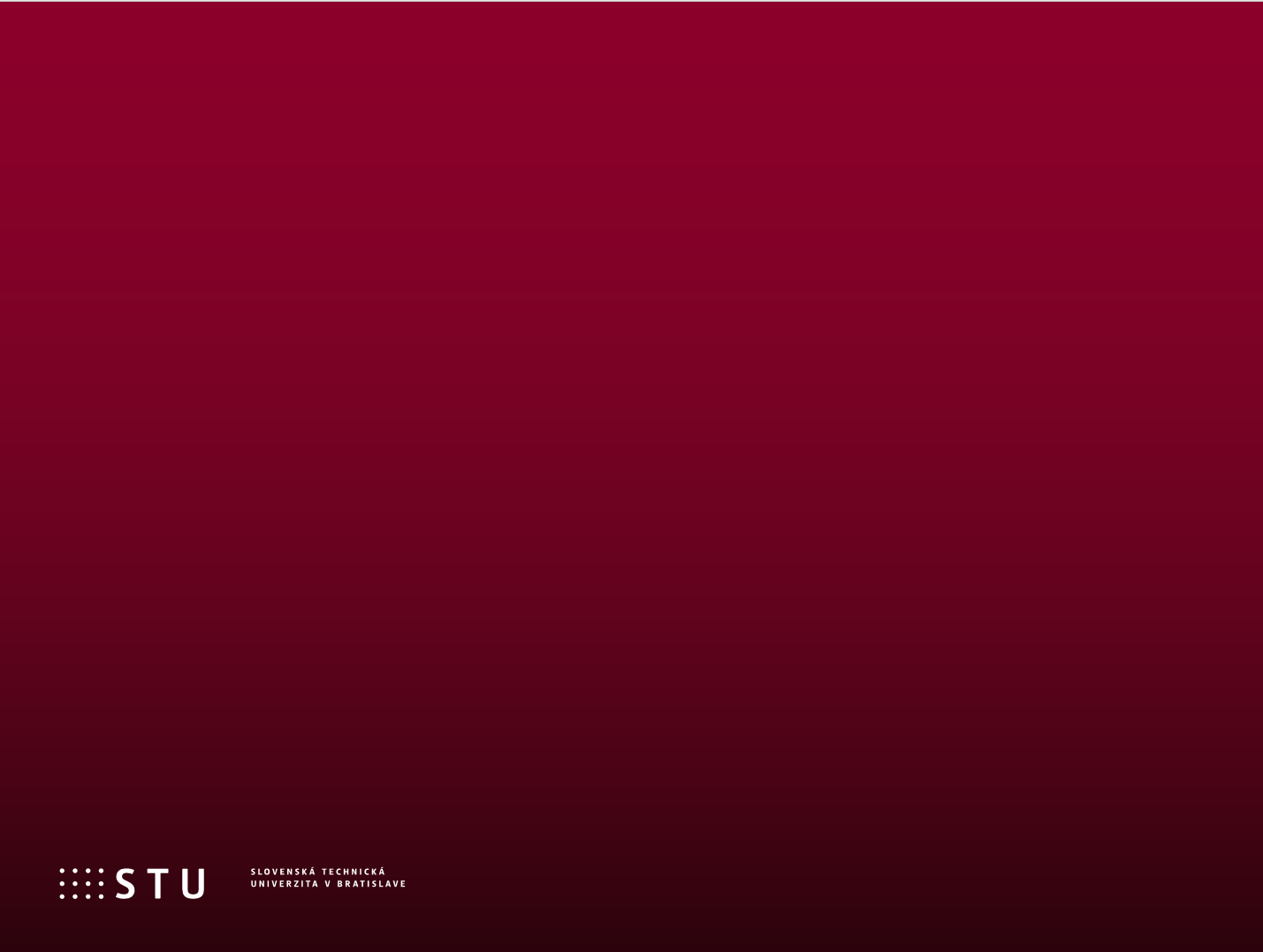 Ďakujem za pozornosť